ТЕОРЕТИЧЕСКИЕ ОСНОВЫ МЕЖДУНАРОДНОГО МАРКЕТИНГА
1.1. Сущность и особенности международного маркетинга
Международный маркетинг — это рыночная концепция управления международной деятельностью фирмы, ориентированная на запросы конечных потребителей различных стран и формирование их предпочтений в соответствии со стратегическими целями оптимизации и расширения бизнеса в глобальных мировых масштабах
Основные предпосылки возникновения международного маркетинга:
независимость государств международного сообщества; 
международные и национальные законодательные акты; 
превышение спроса над предложением, т. е. насыщенность рынков товарами и услугами; 
наличие национальных валютных систем; 
развитая конкуренция товаропроизводителей; 
развитая рыночная инфраструктура; 
рост уровня жизни населения стран и соответствующее увеличение спроса на товары длительного пользования; 
стремление предприятий к расширению внешних рынков сбыта продукции и увеличению прибыли; 
рыночное поведение потребителей в разных странах; 
развитие кооперации в сфере производства, оказания услуг
В процессе развития международного маркетинга сформировалось три концепции:
◦ концепция расширенного национального рынка; а основополагающим является национальный рынок, а внешний рассматривается как дополнение к нему.
◦ концепция многонационального рынка; предполагает разработку как для национального, так и для каждого из зарубежных рынков независимых маркетинговых систем с незначительным взаимодействием.
 ◦ концепция глобального рынка. рассматривает весь мир как единый рынок. Фирма разрабатывает стандартный продукт, стандартного качества, стандартизированный комплекс маркетинга
Особенности международного маркетинга состоят в том, что его организация и методы проведения должны учитывать такие факторы, как независимость государства; национальные валютные системы, национальное законодательство; экономическая политика государства; языковые, культурные, религиозные, бытовые и прочие особенности и обычаи. Это означает, что международный маркетинг шире национального, ибо он охватывает больший спектр факторов.
1.2. Фазы и уровни применения международного маркетинга
Фаза экспортной продажи начинается с пробного маркетинга. Это односторонние действия, базирующиеся на движении отечественной продукции и умении продавать. Повторных заказов нет, доходы небольшие, а издержки слишком высоки. 
За пробным экспортом может следовать экстенсивная продажа. Этим способом можно охватить лишь незначительное количество рынков, а оставшиеся — сгруппировать по категориям: основные, второстепенные и т. д. Затем следует фаза интенсивной продажи. При этом следует ограничить ассортимент экспортируемой продукции до уровня, приемлемого для конкретного рынка и обеспечивающего наивысшую ожидаемую прибыль. Рыночные контакты более глубокие и эффективные, но они все еще остаются «придатком» внутреннего рынка. 
Следующая фаза — экспортный маркетинг. Фирма развивает двусторонние отношения со своими основными экспортными рынками
с соответствующим использованием иностранных языков. Следующие фазы — международный маркетинг и глобальный маркетинг. Обе они предполагают, что внутренний рынок утратил свое первостепенное значение
Как правило, процесс вовлечения предприятия в международный маркетинг может включать следующие уровни
неявный; 
эпизодический; 
регулярный; 
преобладающий; 
глобальный.
1.3. Мотивы и риски выхода компаний на зарубежные рынки
Причины выхода компаний на внешний рынок можно разделить на две группы: активные и реактивные
Активные мотивы интернационализации: 
1) стремление увеличить прибыль и темпы роста
2) инициатива менеджеров 
3) наличие технологических компетенций и (или) уникального продукта
4) возможности на международных рынках
5) экономия от масштаба
6) налоговые льготы (государственное стимулирование экспорта).
Реактивные мотивы интернационализации:
1) небольшой размер и (или) насыщение внутреннего рынка
2) давление конкурентов
3) наличие избыточных производственных мощностей
4) следование за традиционными потребителями
5) случайные экспортные заказы.
6) желание расширить продажи товаров сезонного спроса
Барьеры, сдерживающие инициацию экспорта
В число самых важных барьеров, препятствующих инициации экспорта, входят следующие (в основном внутренние): ◦ нехватка решимости начать экспорт; ◦ недостаточное финансирование; ◦ недостаток знаний и связей с иностранным рынком; ◦ нехватка производственных мощностей для охвата иностранного рынка; ◦ нехватка иностранных каналов распределения; ◦ особое внимание к развитию внутреннего рынка
Барьеры, препятствующие процессу экспортирования, можно поделить на три группы
1. Общие рыночные риски: 
относительная удаленность рынка; 
конкуренция на иностранных рынках; 
различия в использовании продукта на иностранных рынках; 
языковые и культурные различия; 
различия в товарной спецификации на иностранных рынках; 
сложность доставки услуг зарубежным покупателям
2. Коммерческие риски
колебания курсов валют, когда контракты заключаются в иностранной валюте; 
неуплата со стороны клиентов из-за споров по контракту, банкротства, отказа принять товар или мошенничества; 
задержки и повреждения товара при экспортной доставке и в процессе распределения.
 3. Политические риски — возникают в результате вмешательства своего правительства или правительства страны пребывания. 
Среди них можно выделить следующие: 
◦ ограничения со стороны иностранного правительства; 
◦ национальная экспортная политика; 
◦ контроль за обменом валюты со стороны правительства страны пребывания; 
◦ нехватка налоговых стимулов, побуждающих предприятия заниматься экспортом; 
◦ высокая стоимость внутренней валюты по отношению к ее стоимости на экспортных рынках; 
◦ высокие иностранные тарифы на импортные товары; 
◦ сложные импортные правила и процедуры; 
◦ национальные законодательные акты, регулирующие экспорт; 
◦ социальные конфликты, революции и войны, разрушающие иностранные рынки
1.2. Основные элементы международного маркетинга
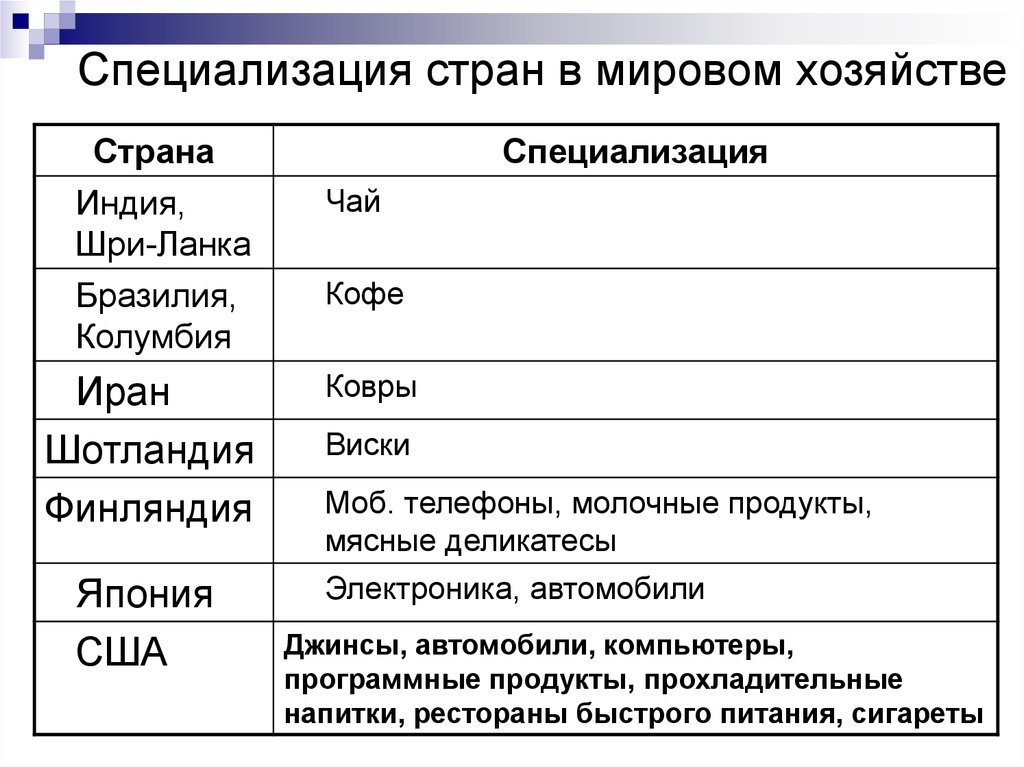 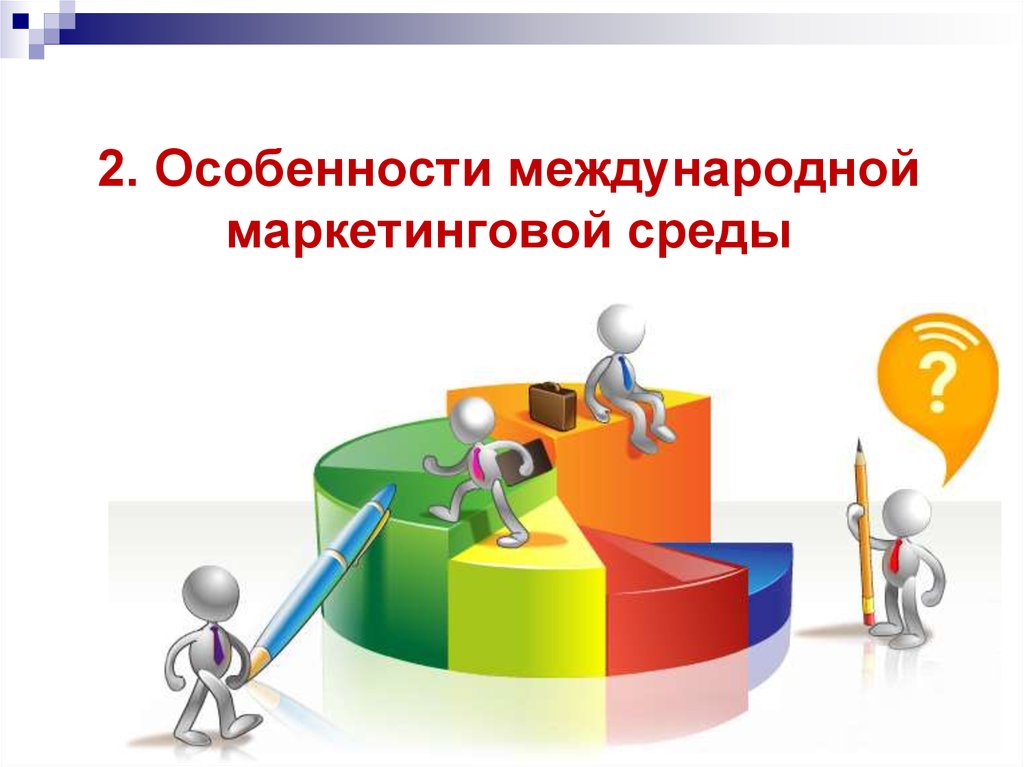 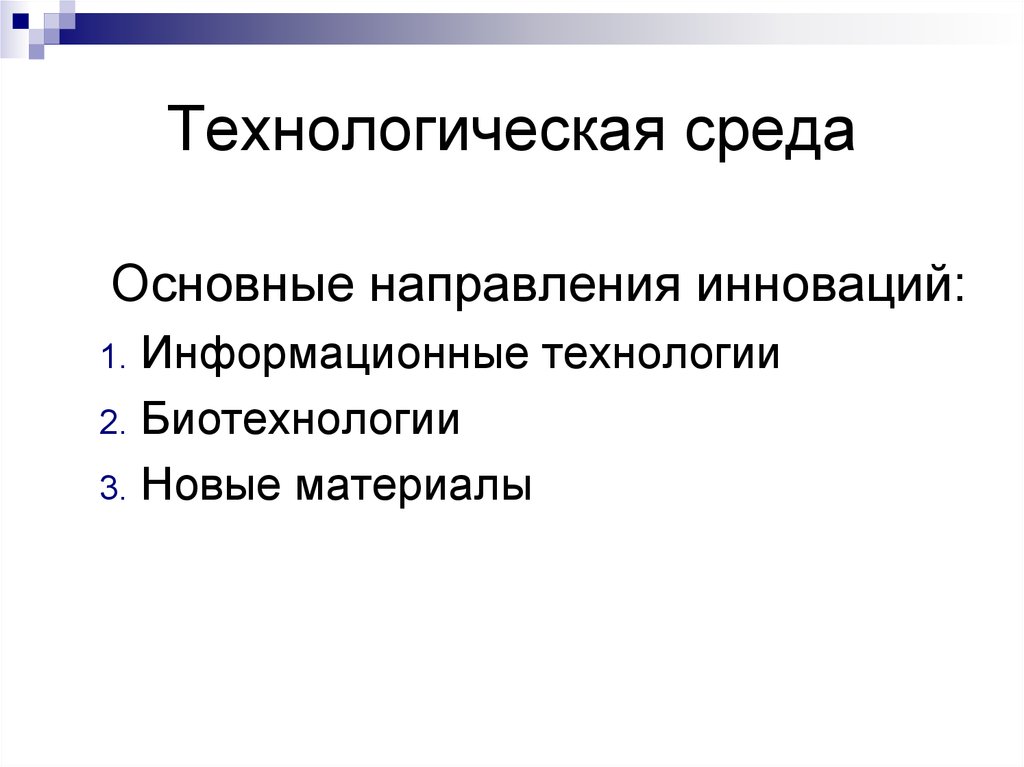 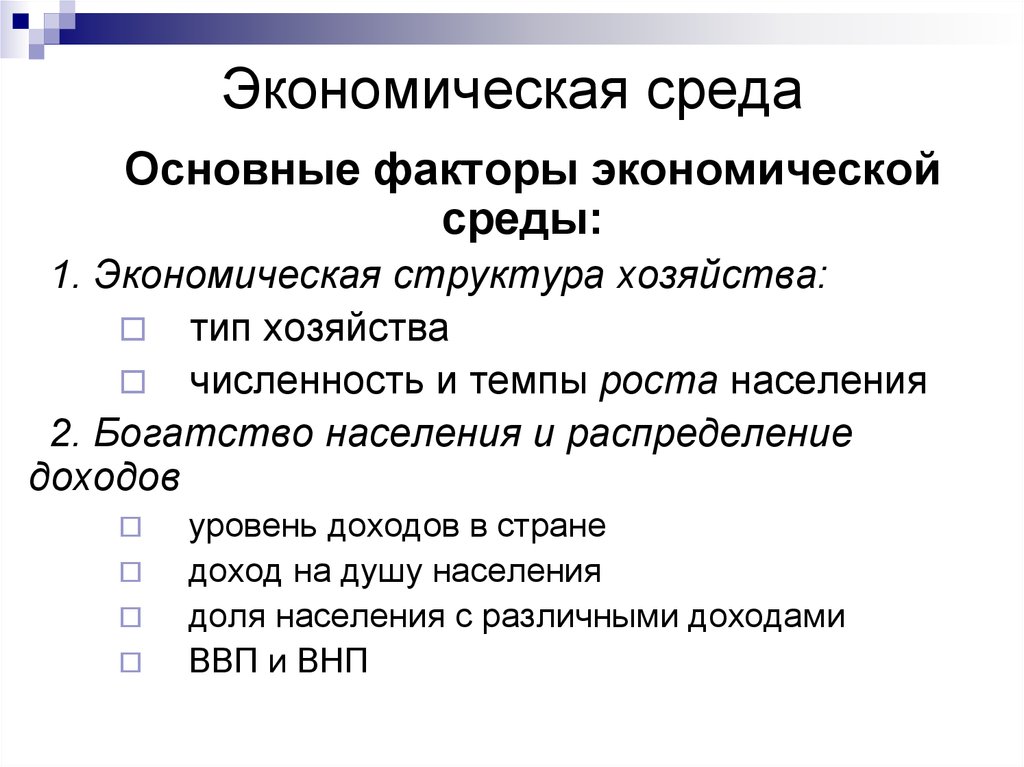 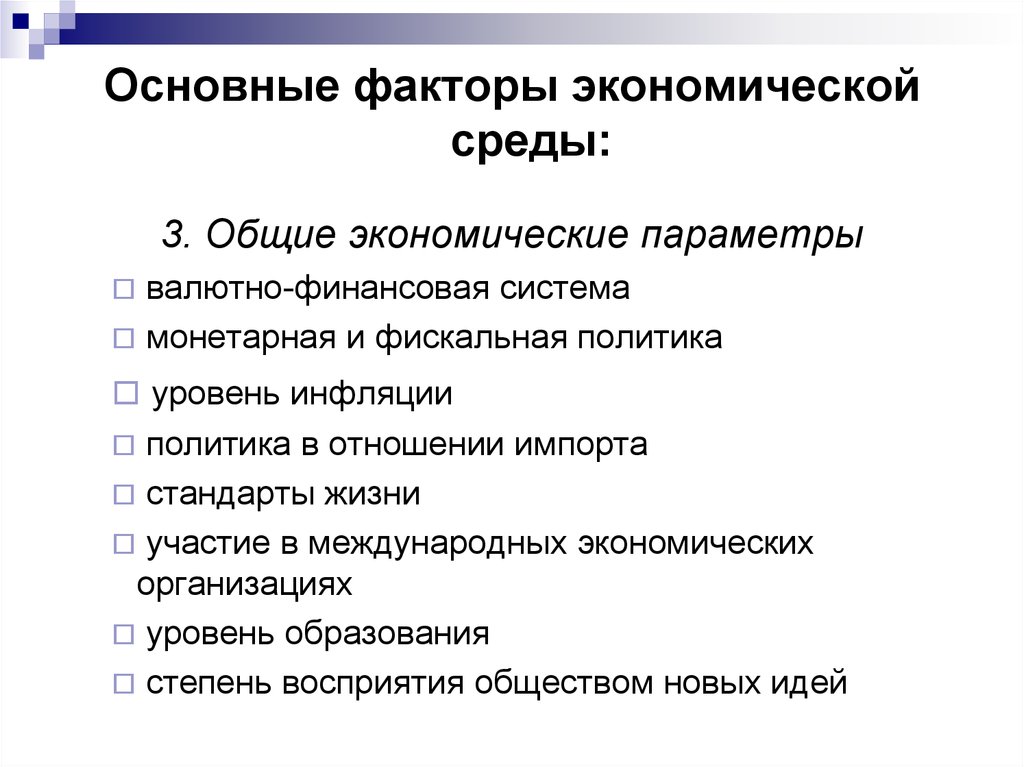 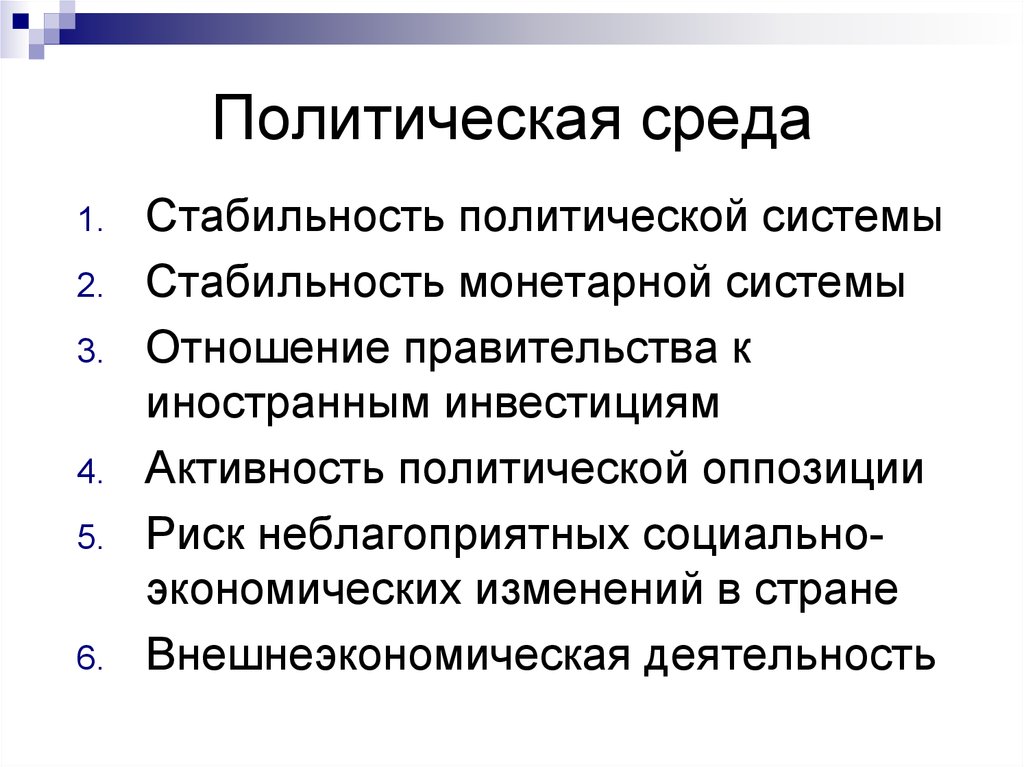 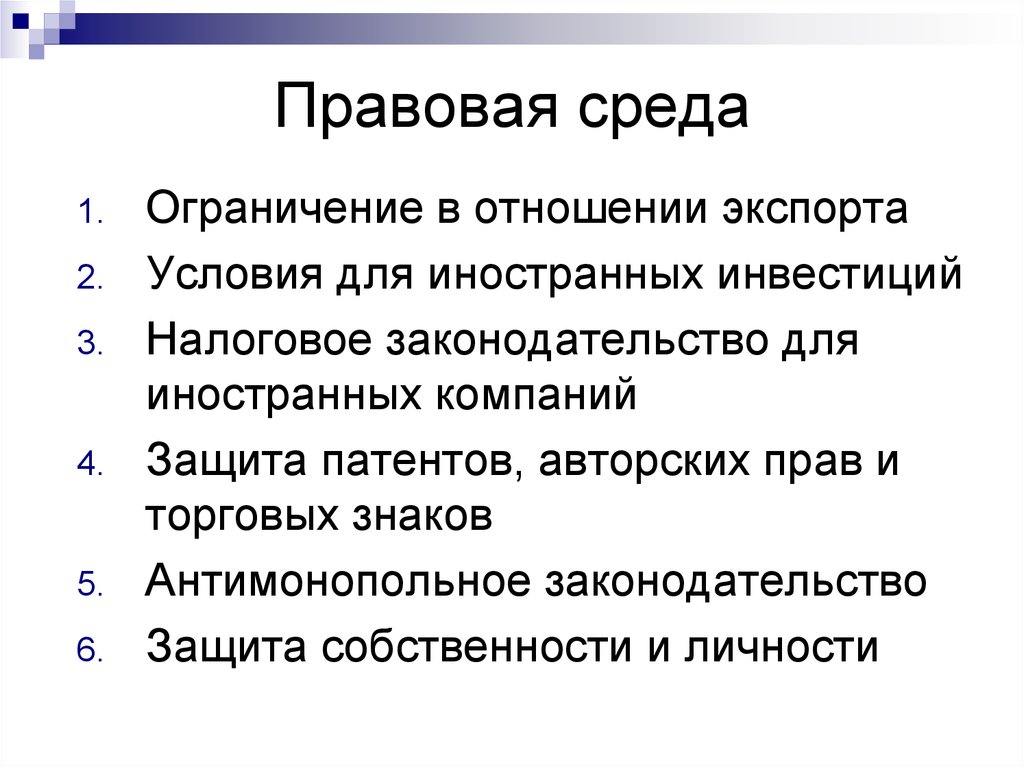 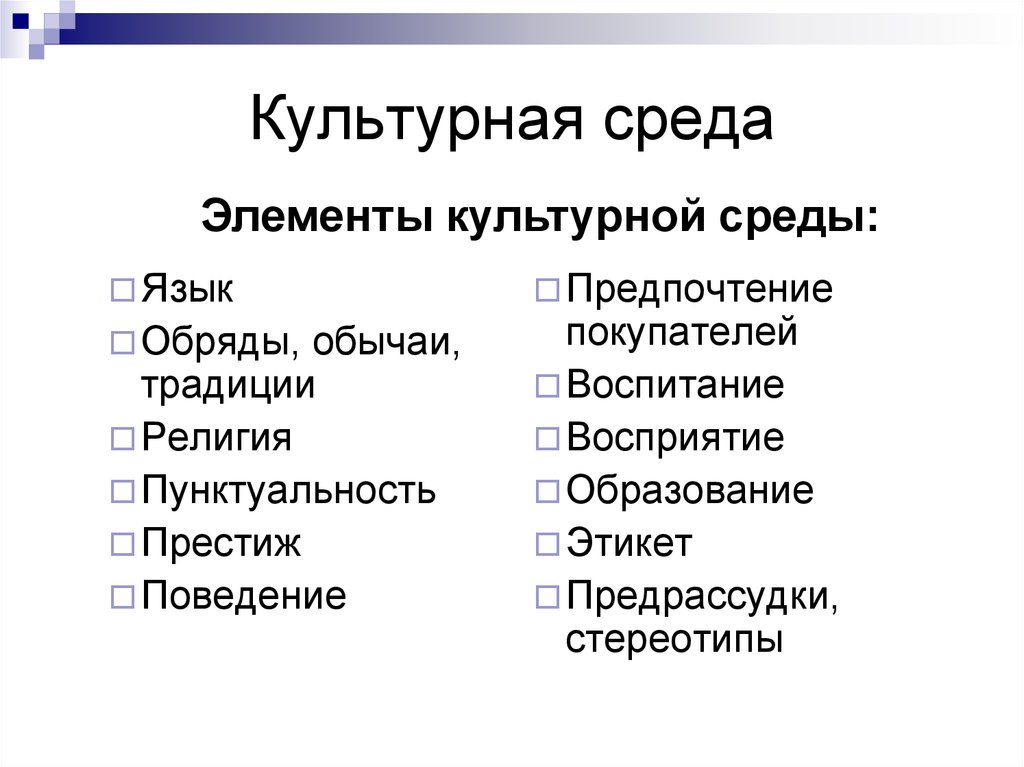 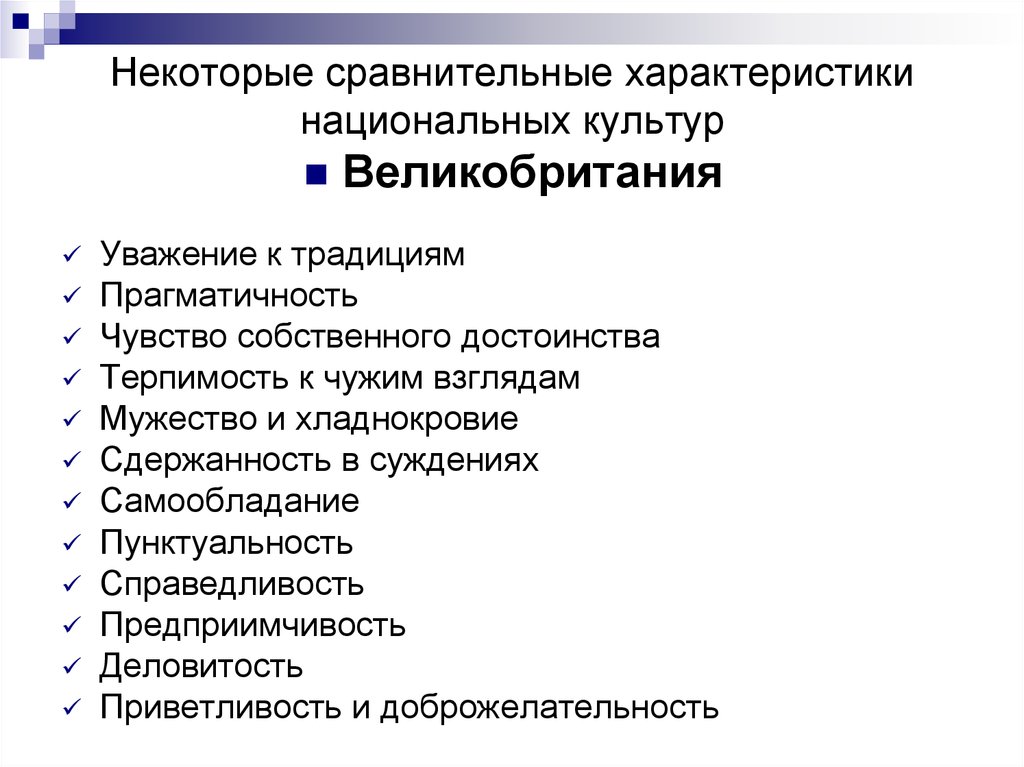 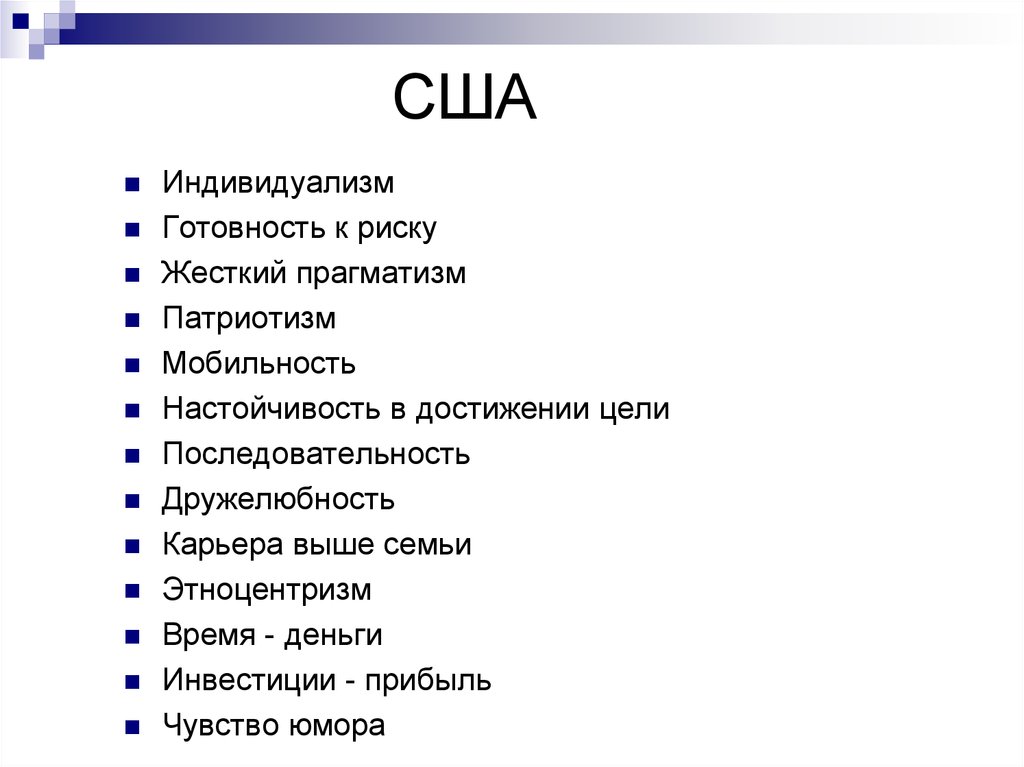 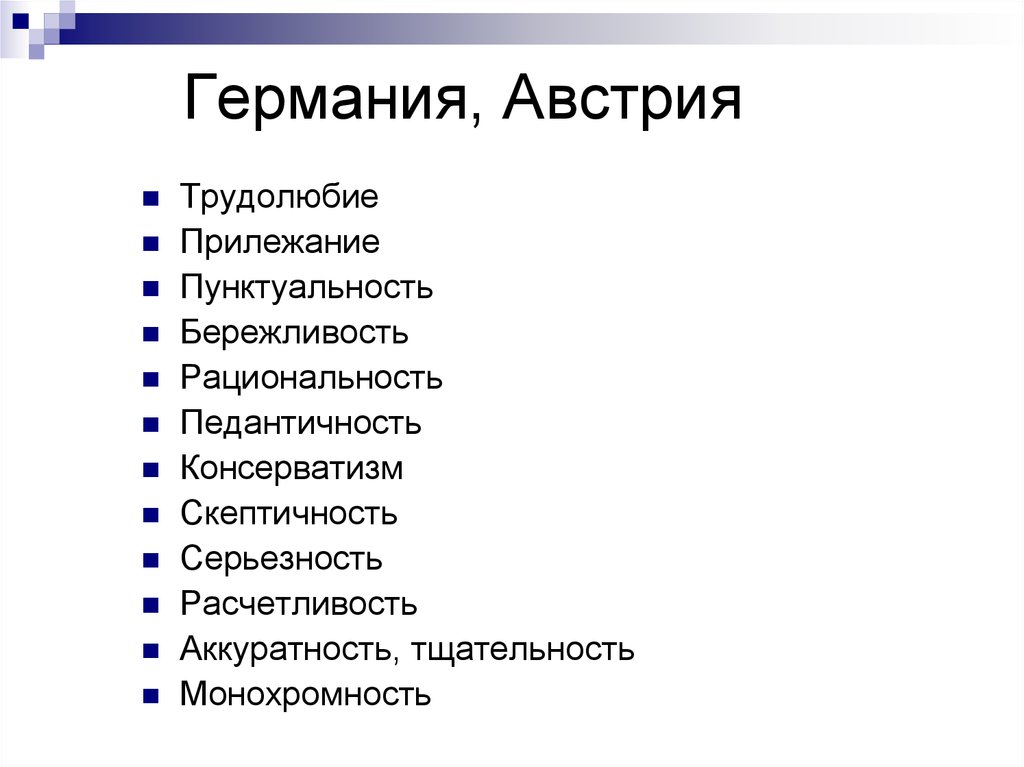 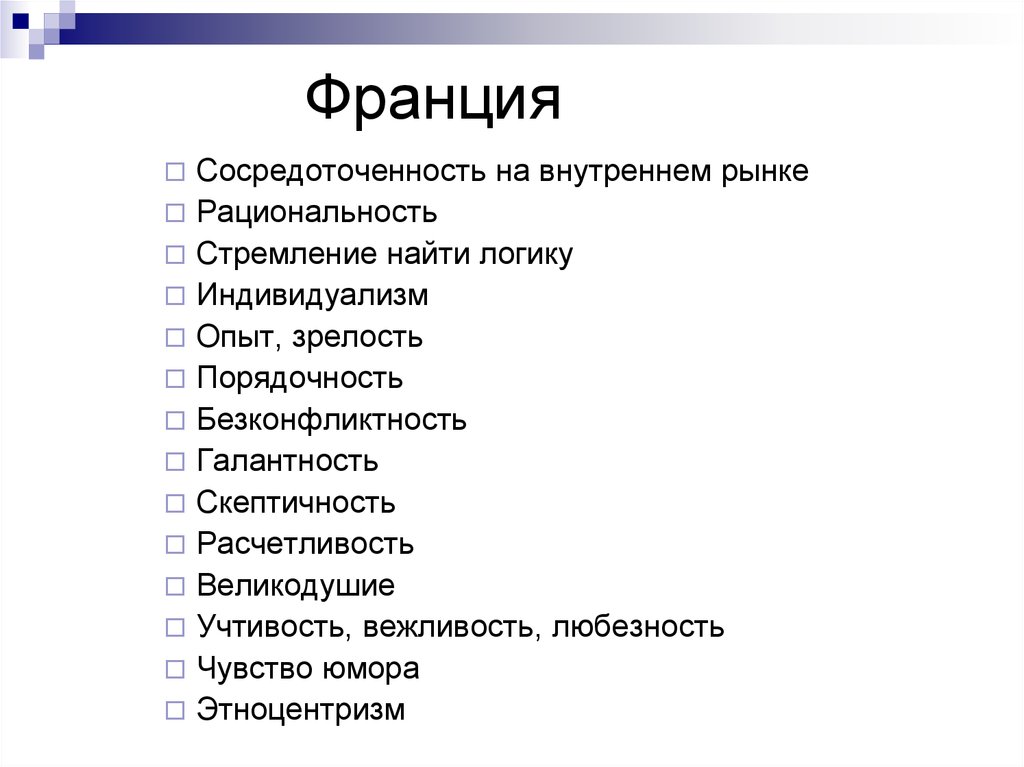 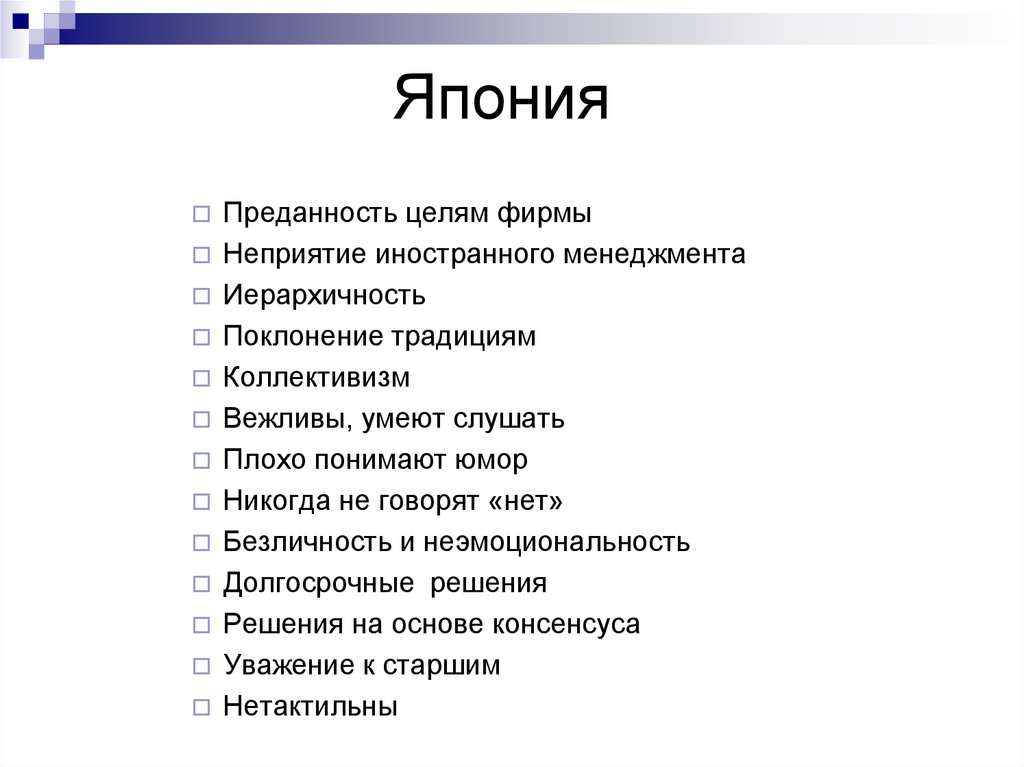 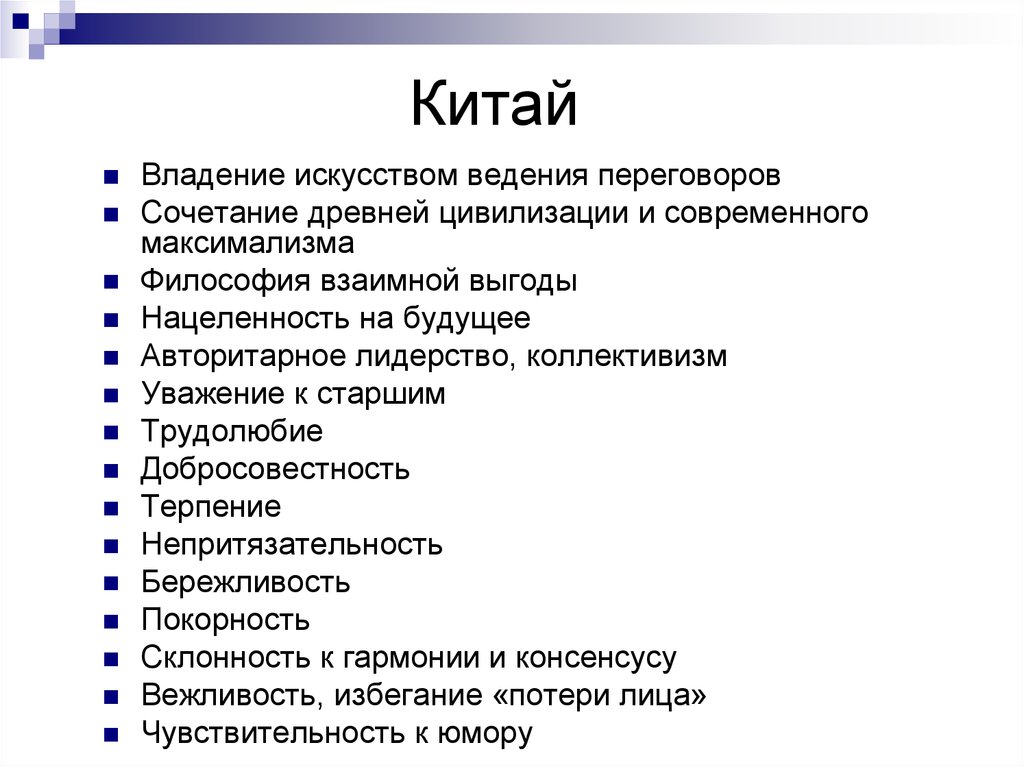 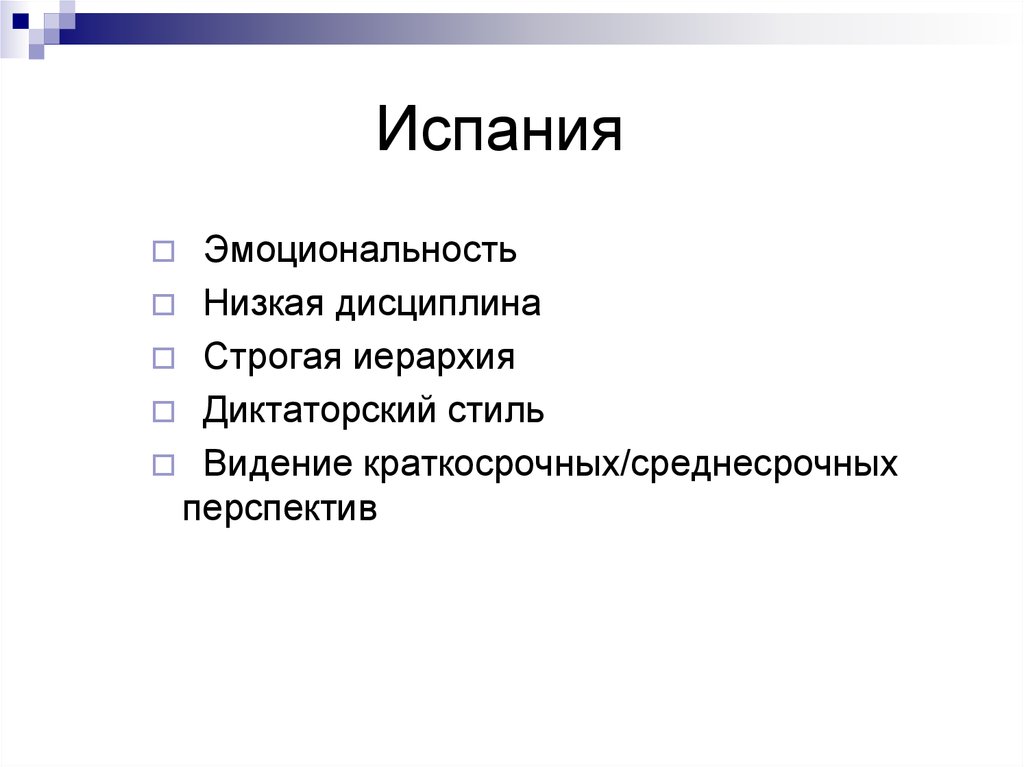 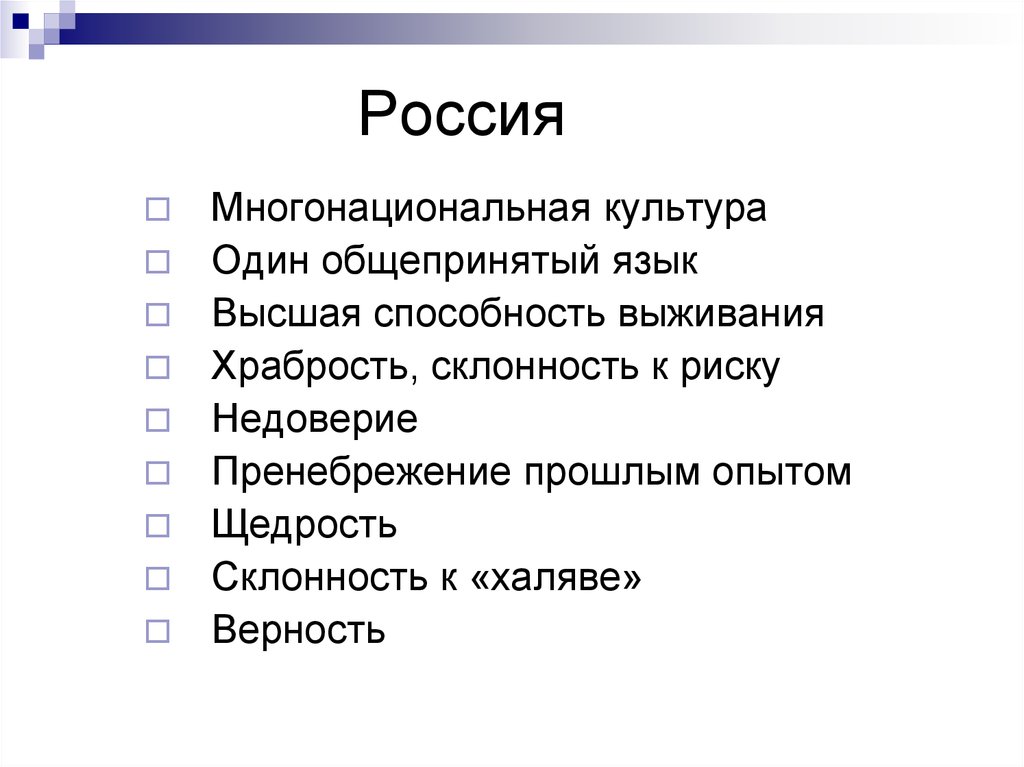 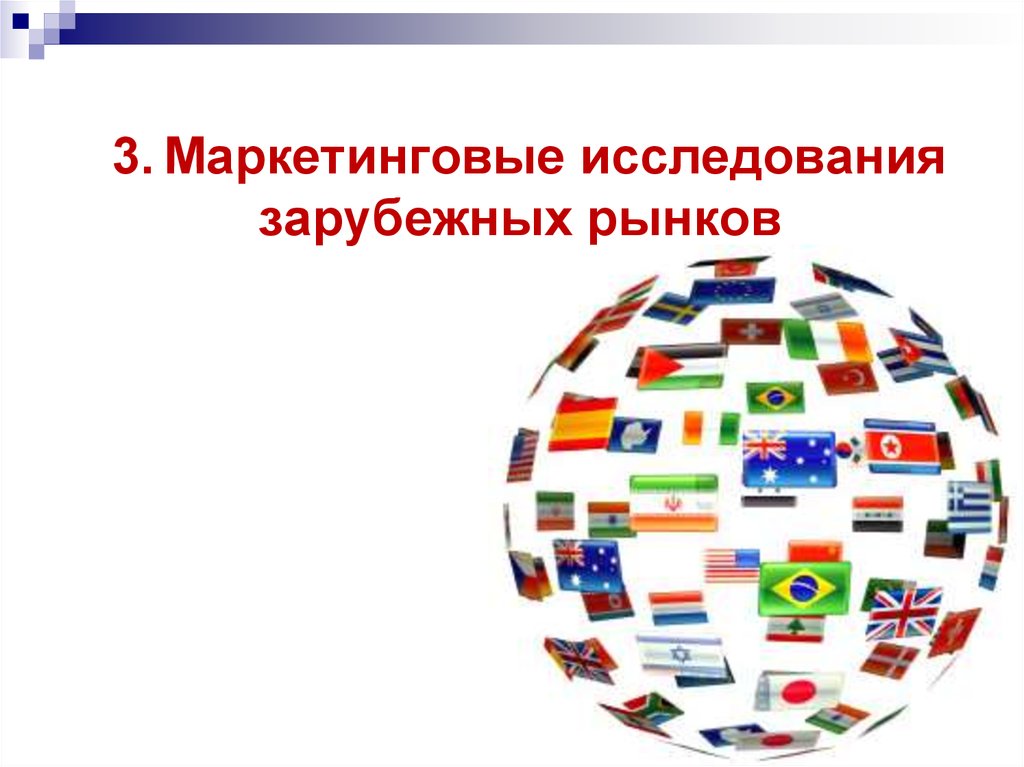 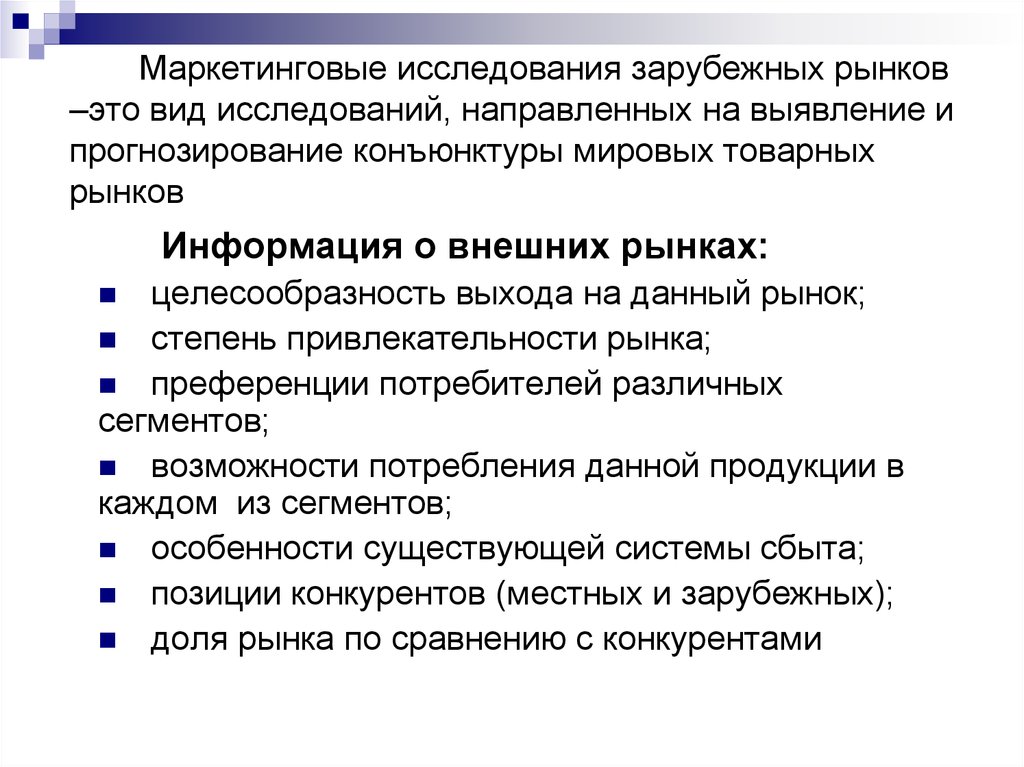 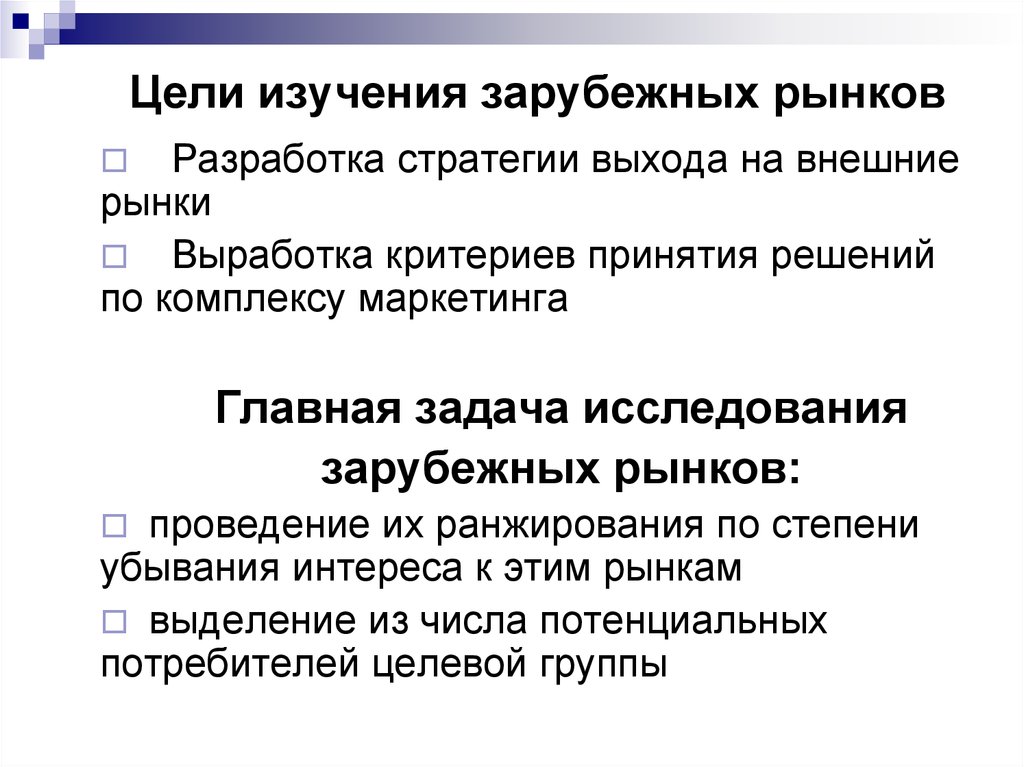 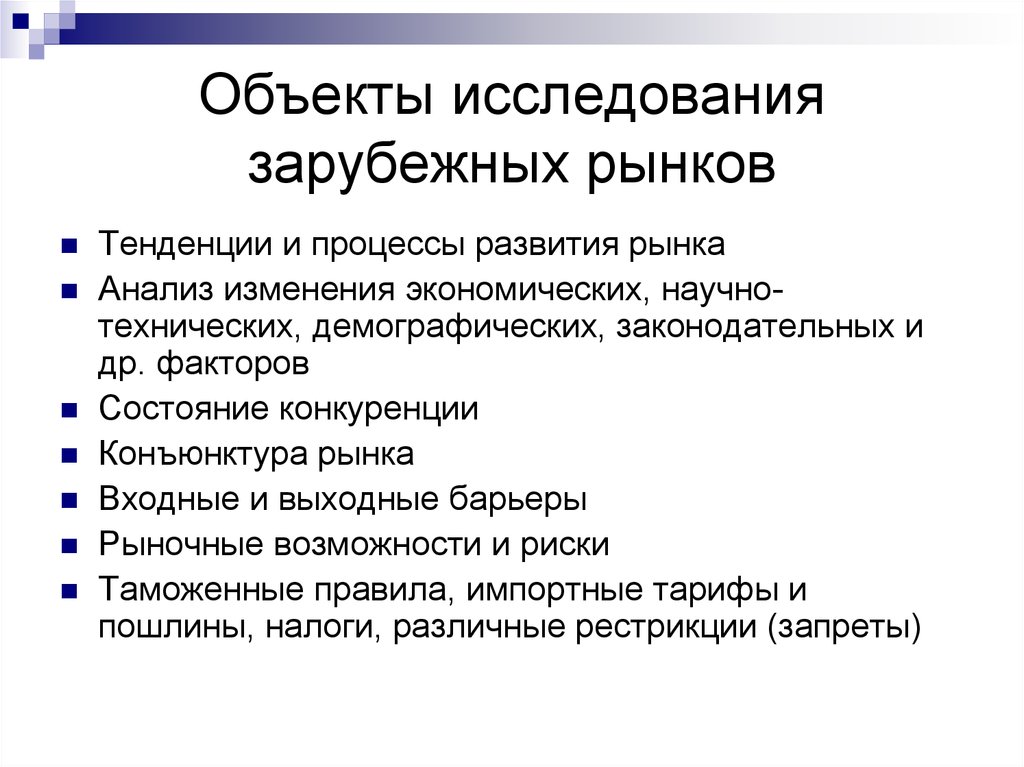 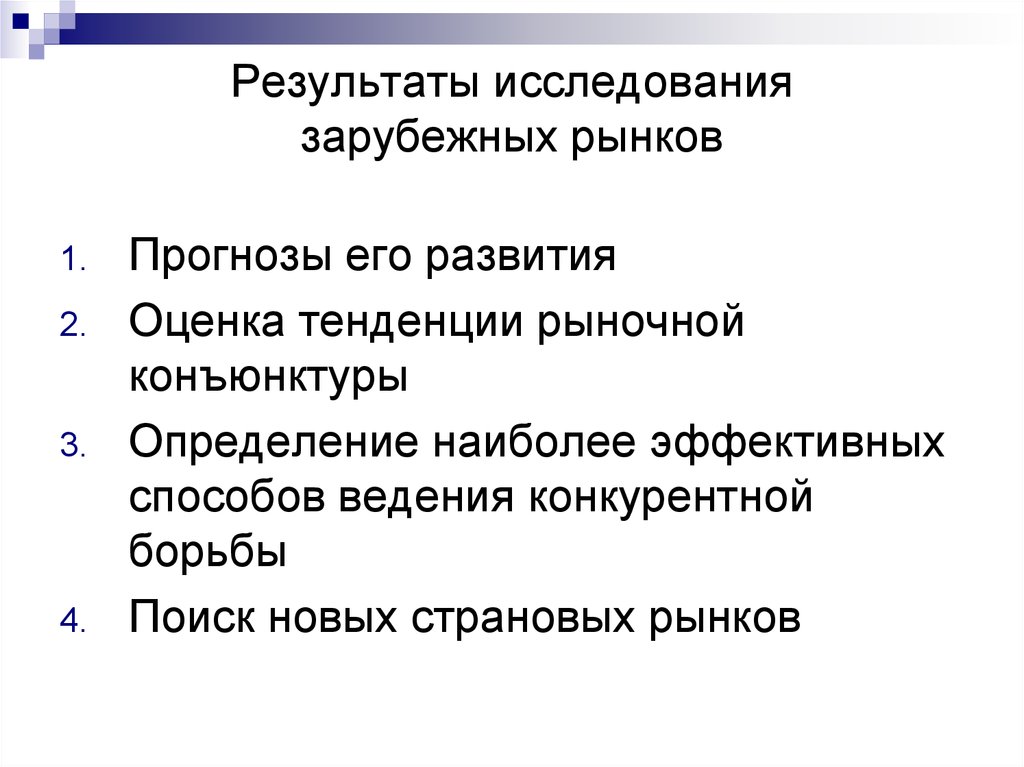 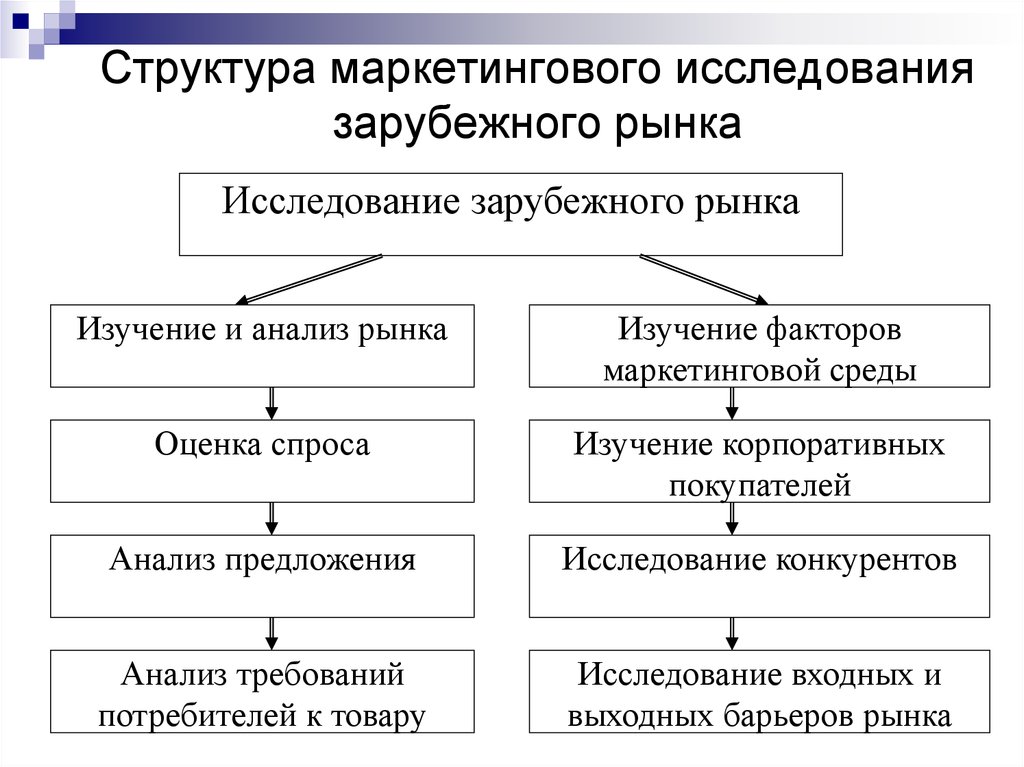 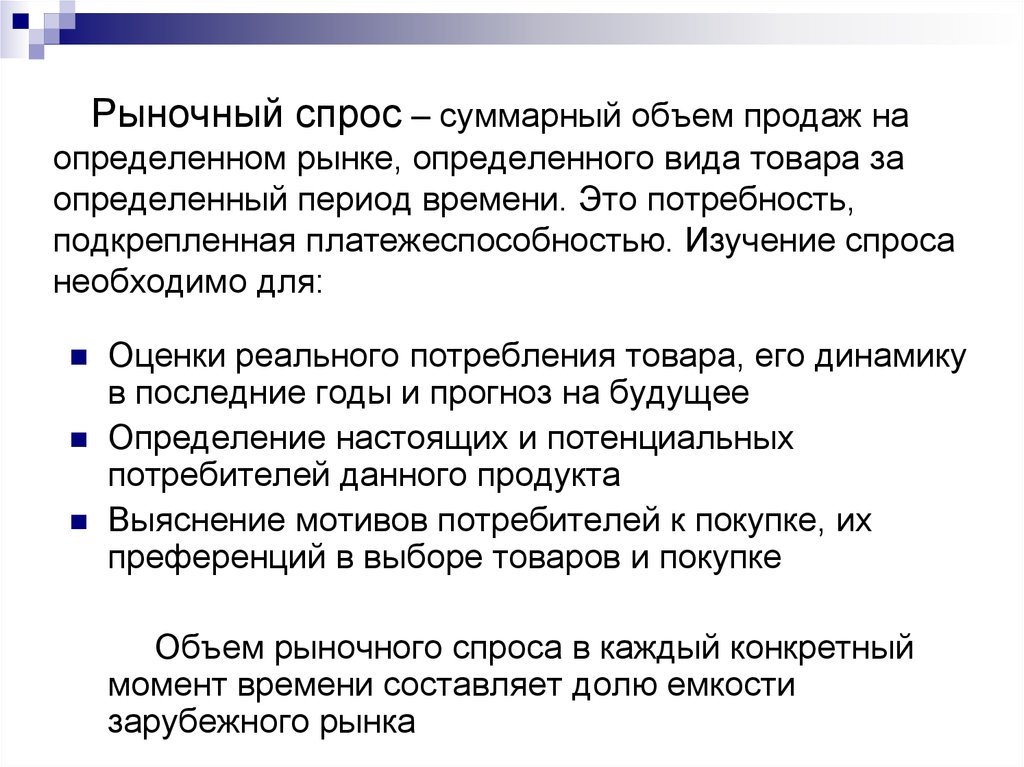 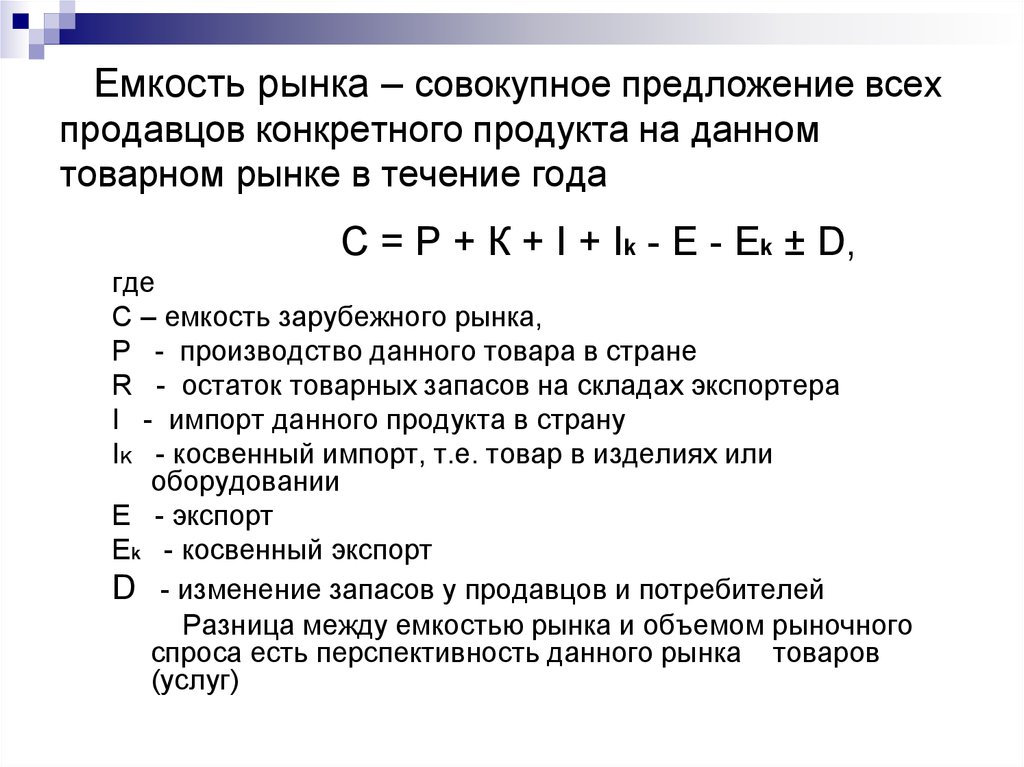 R
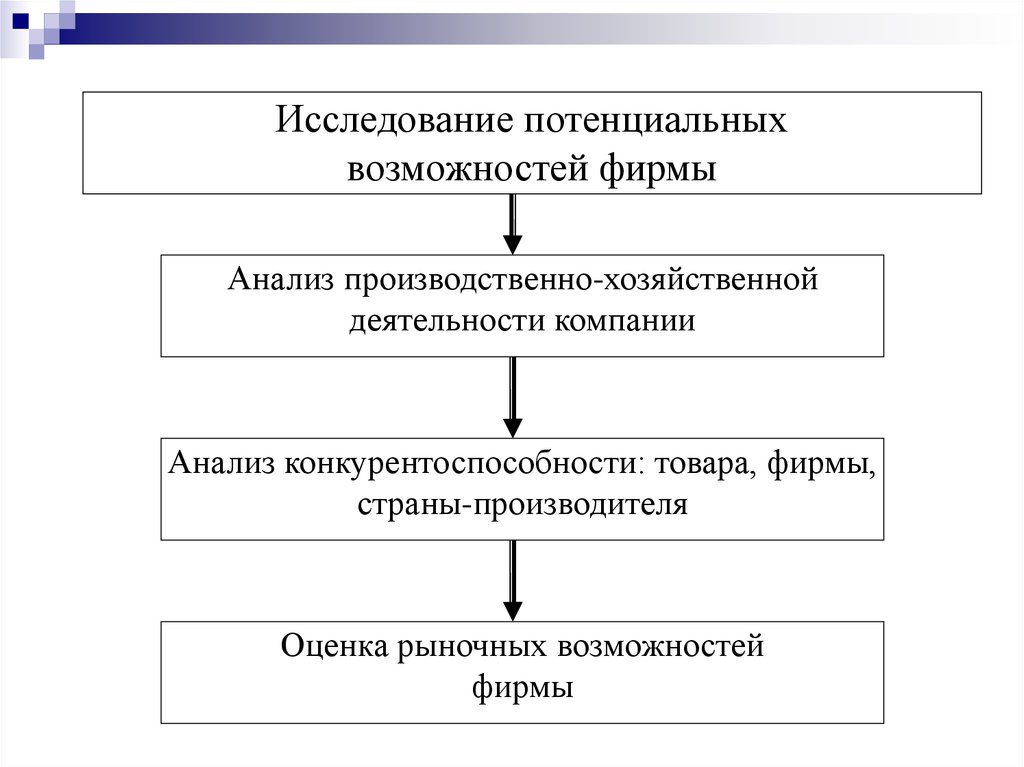 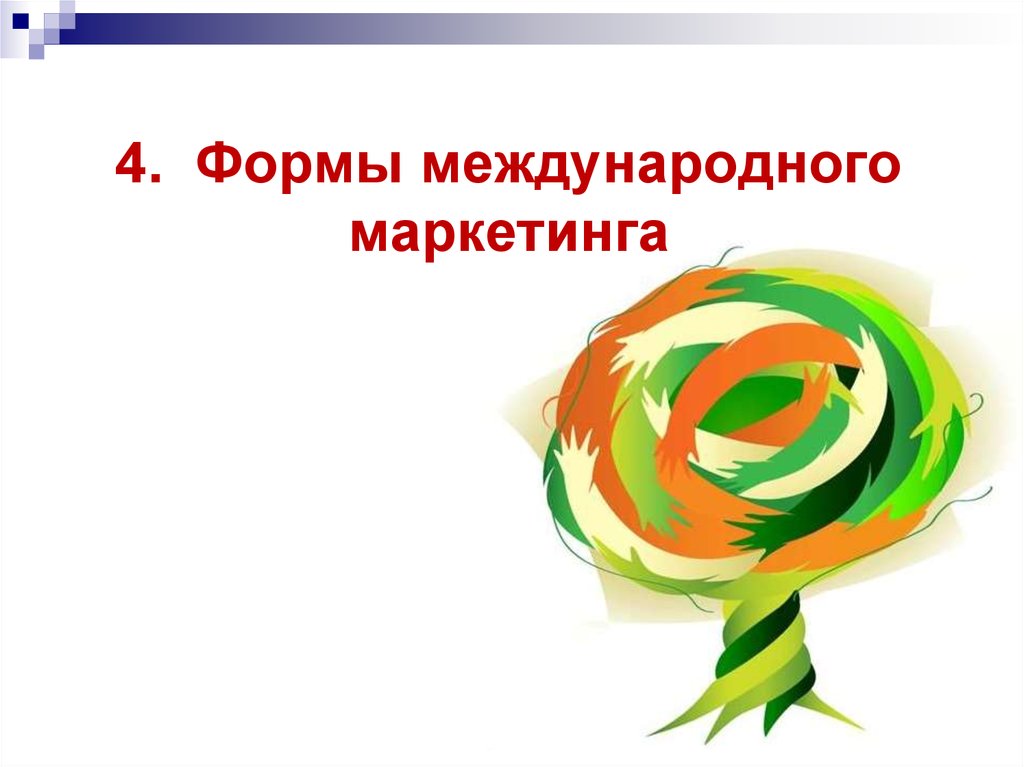 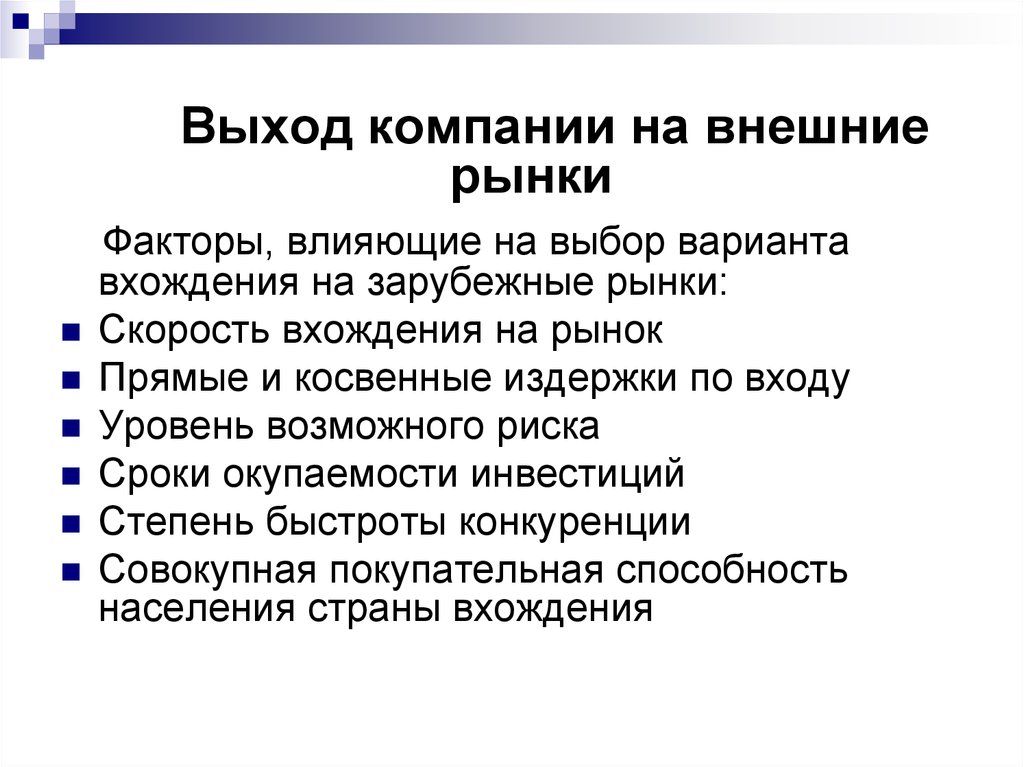 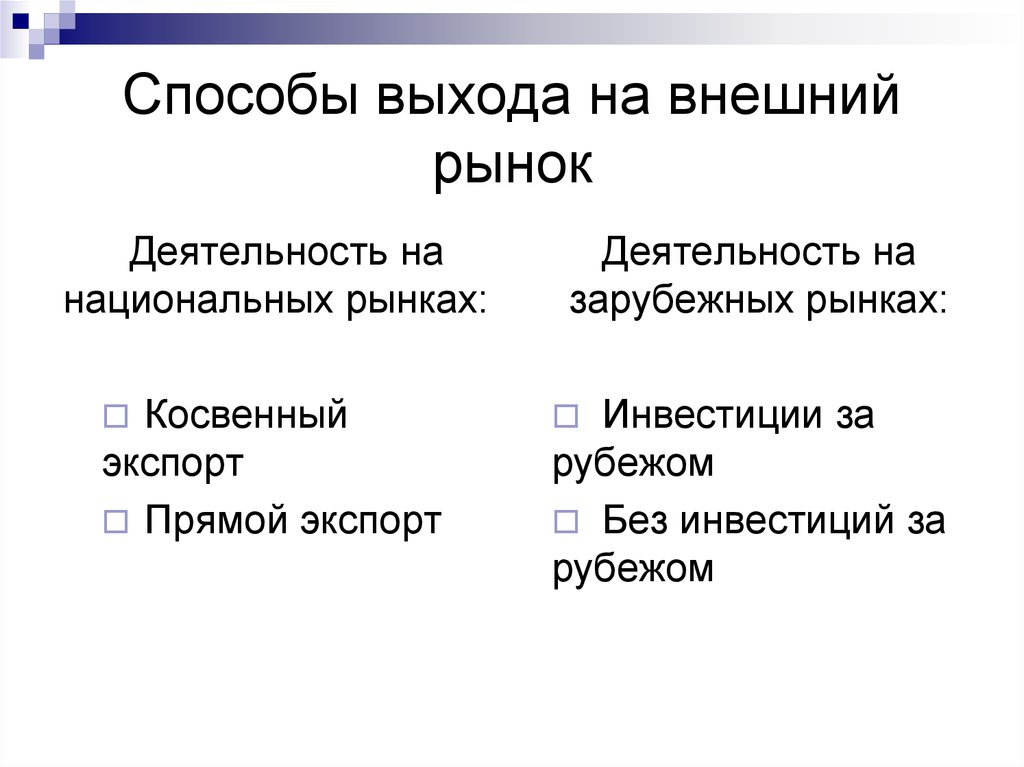 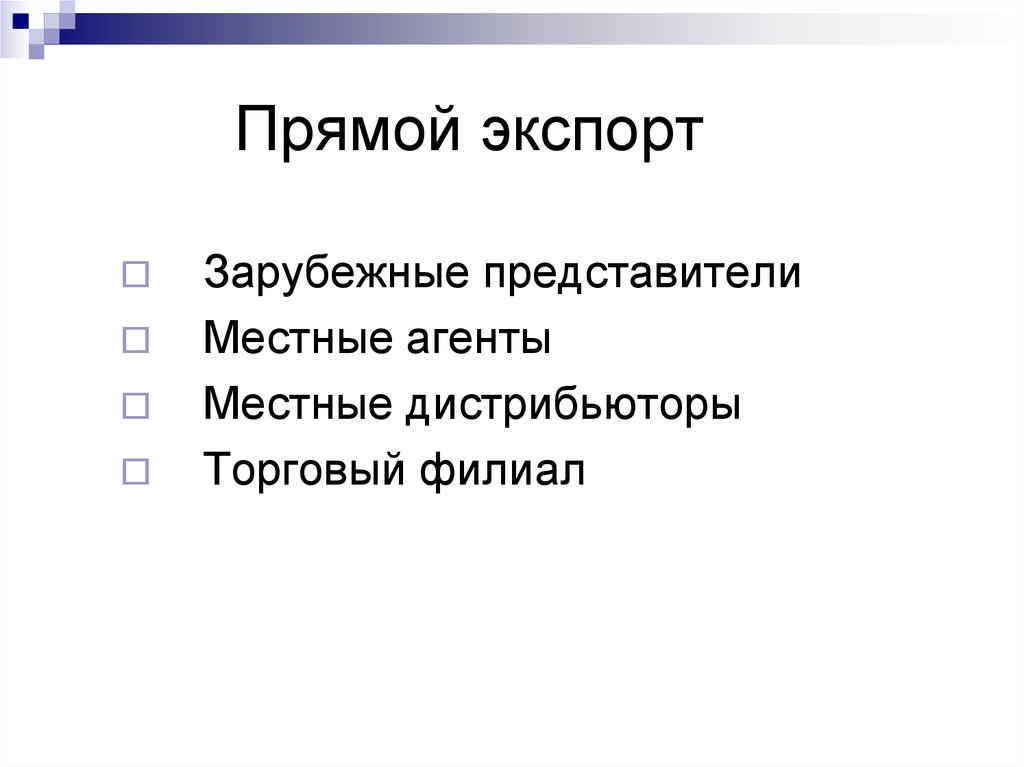 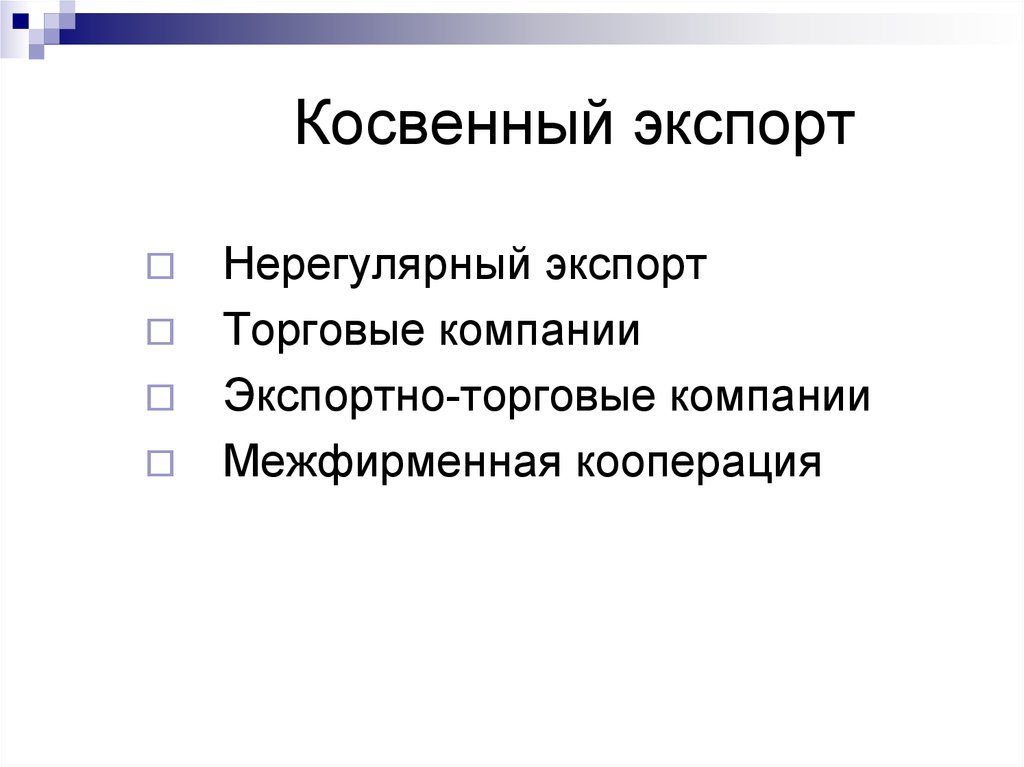 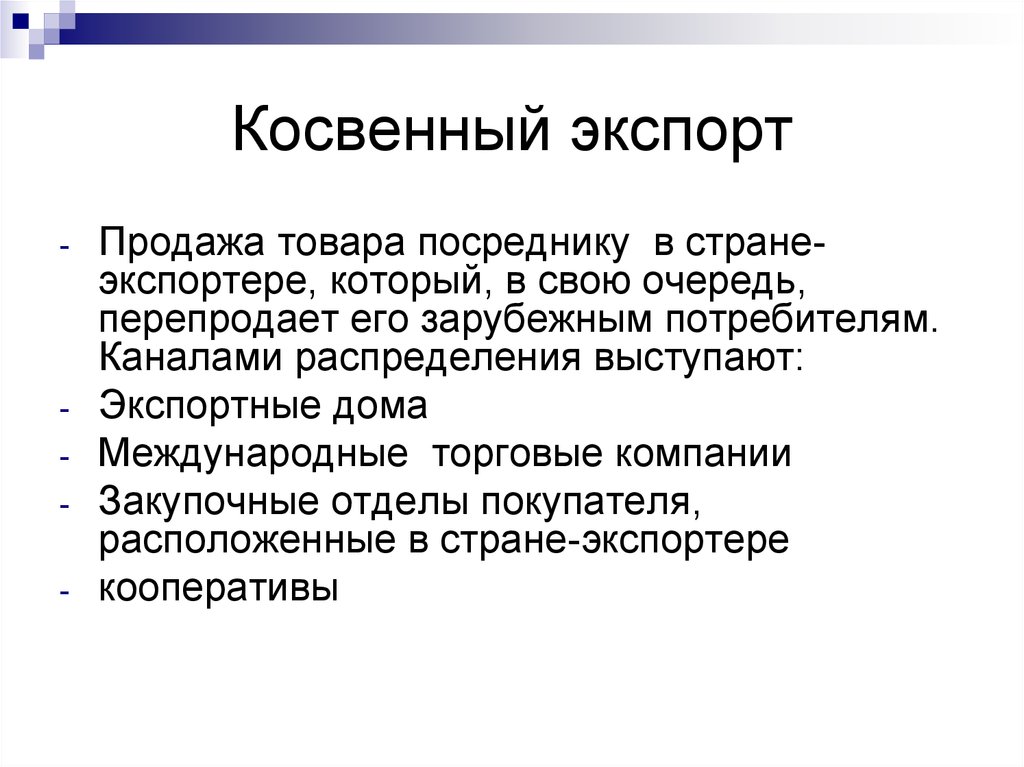 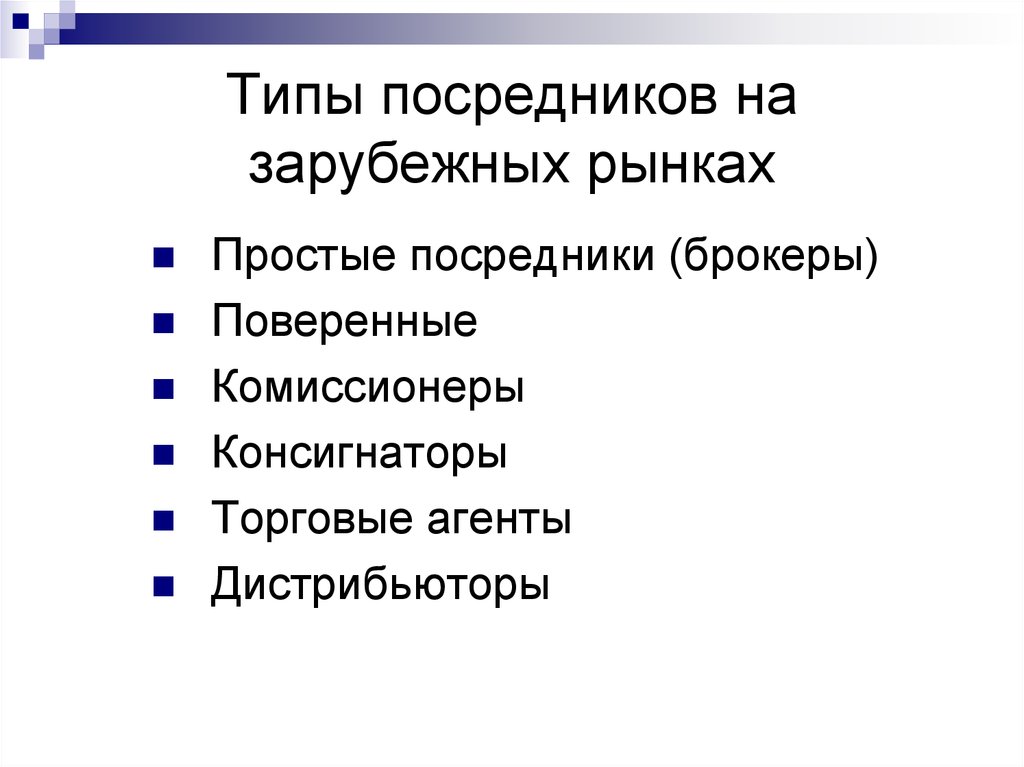 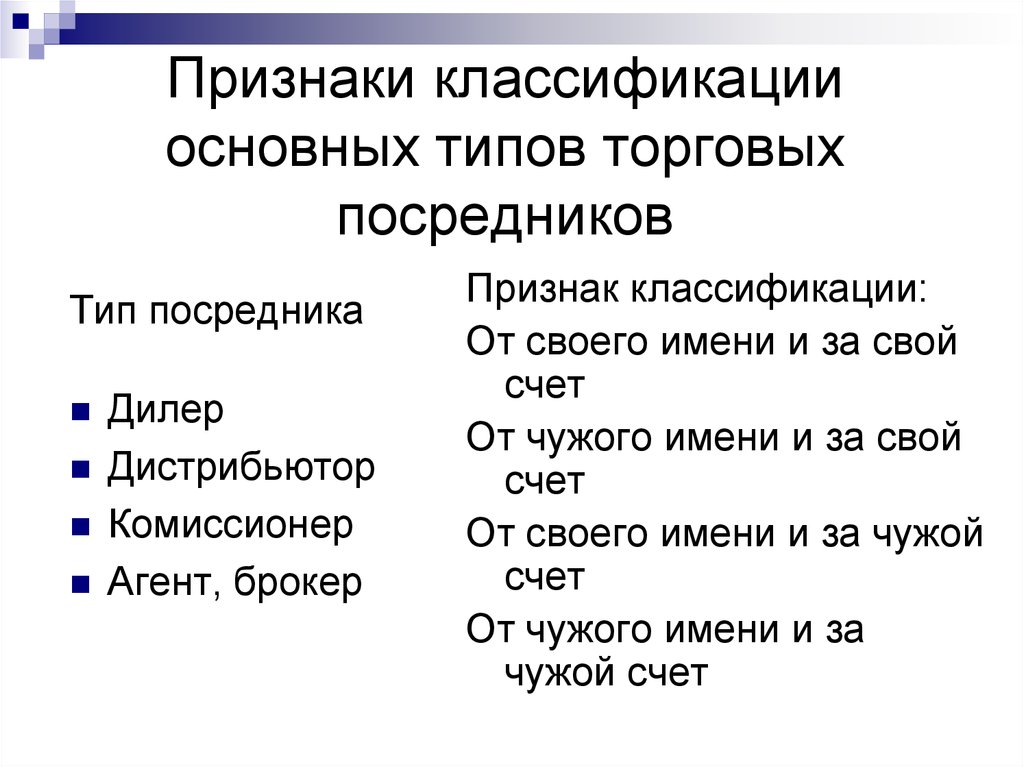 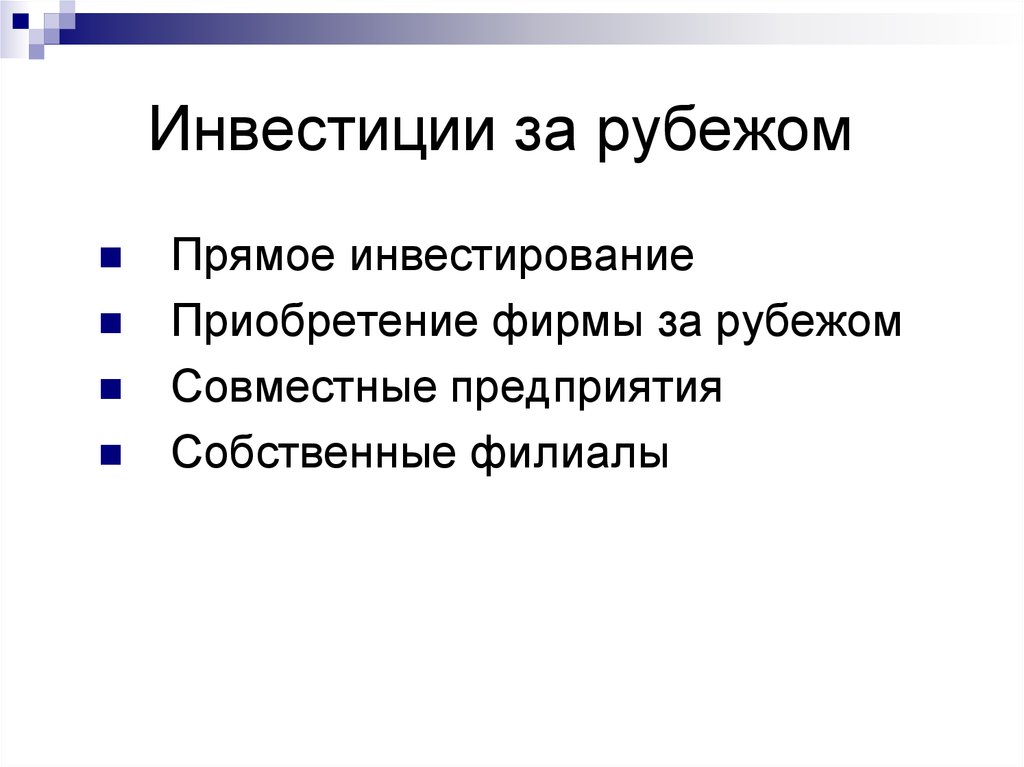 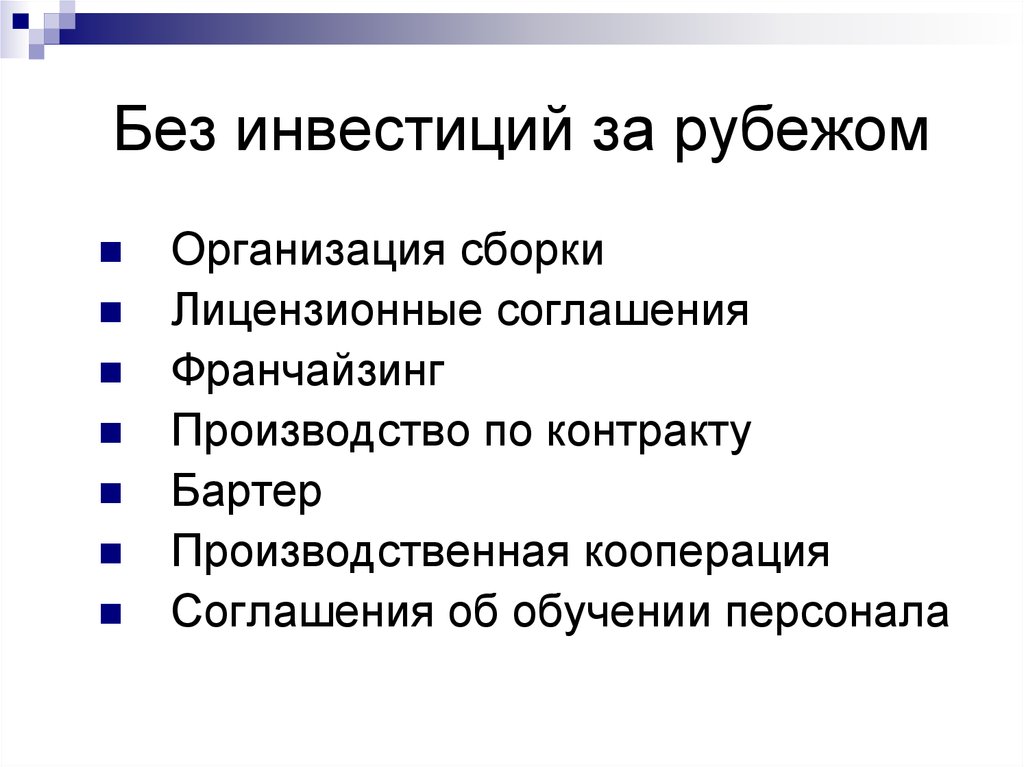 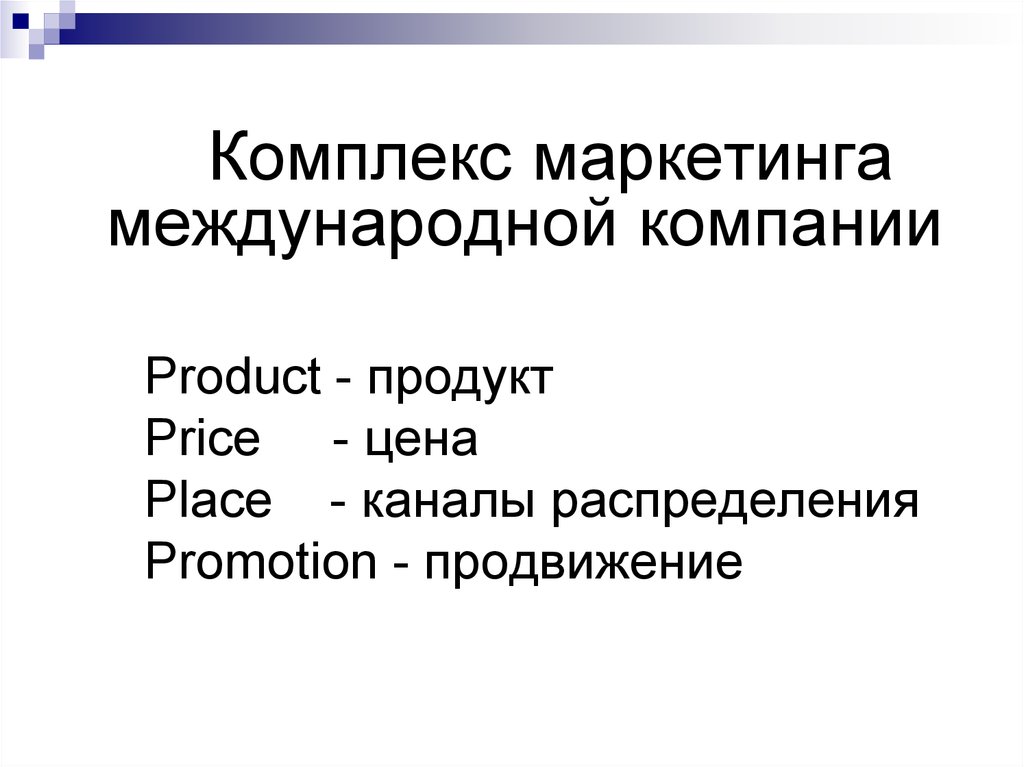 Годовой маркетинговый отчет Nielsen за 2023 год
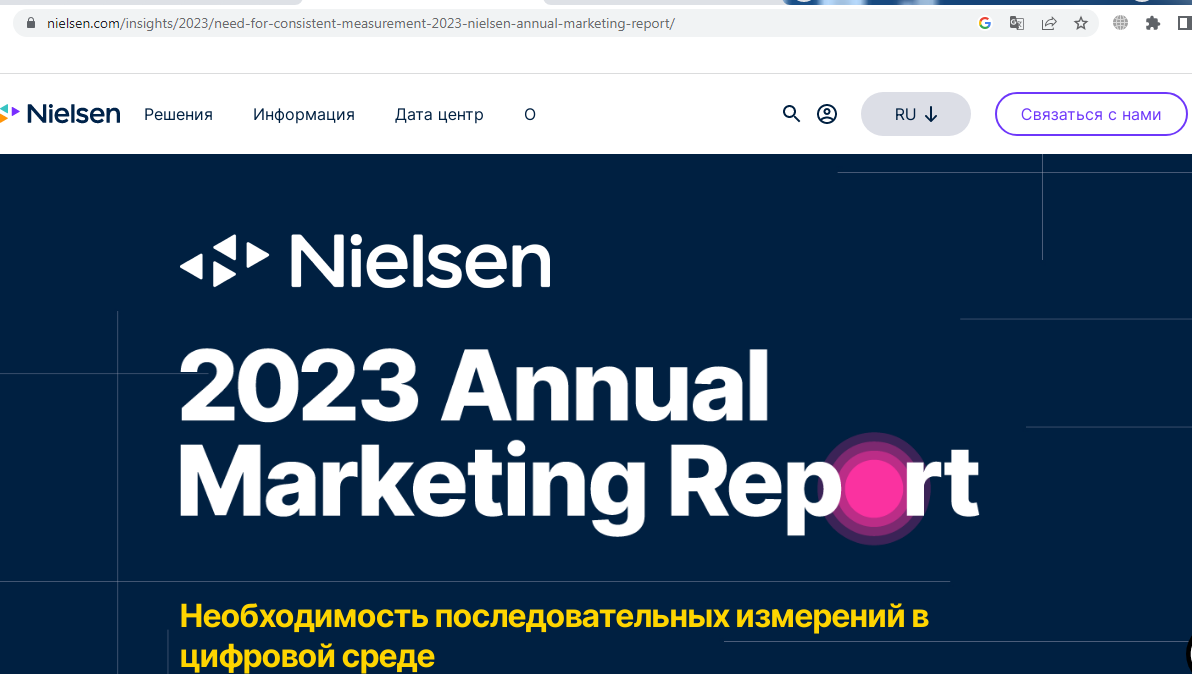 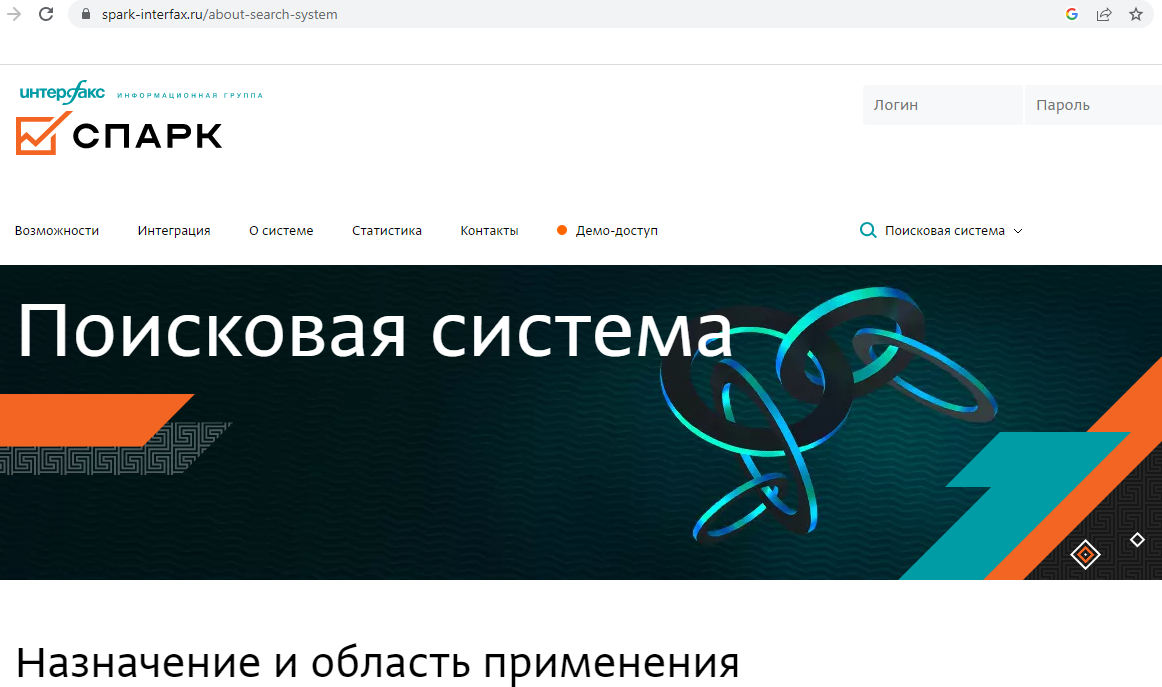 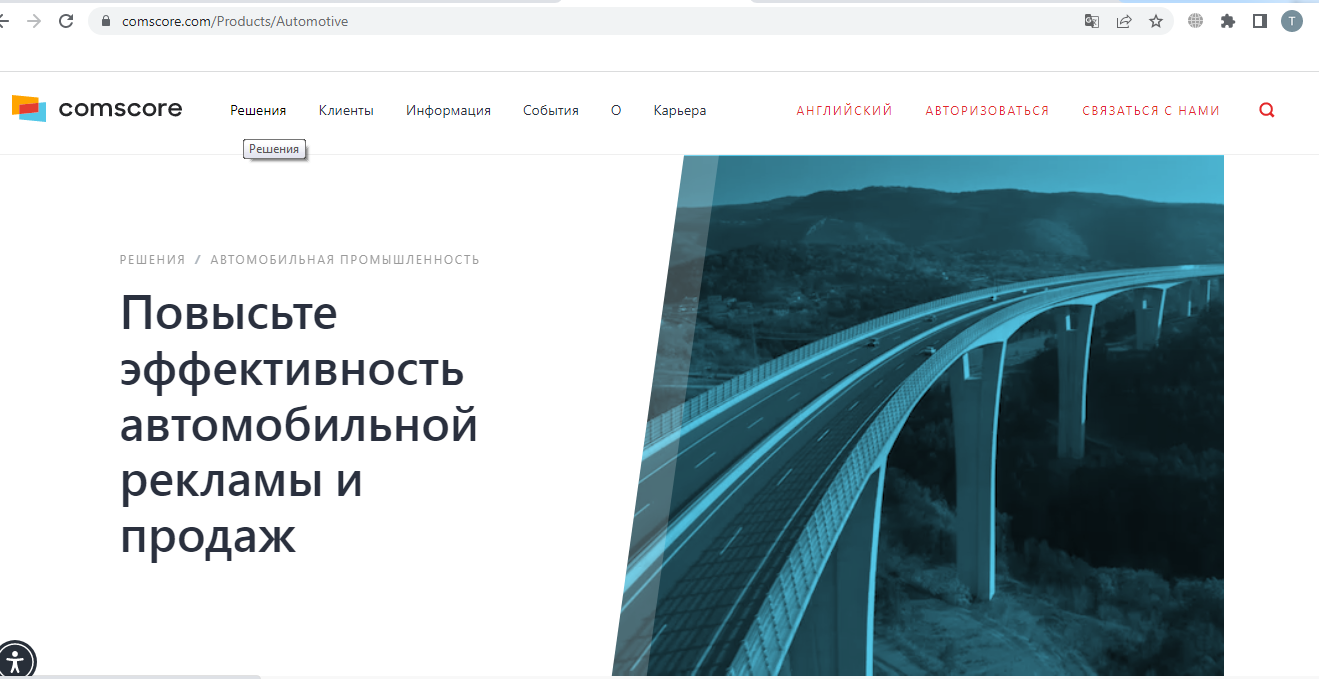